Apple and the iPad®
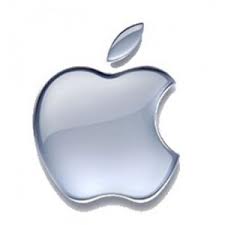 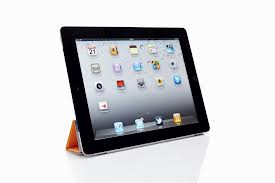 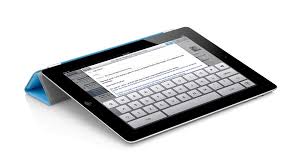 New Mexico Highlands University
[Speaker Notes: Maryann]
Mission
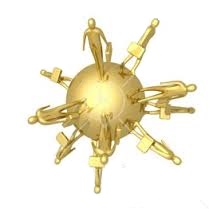 Apple is committed to bringing the best personal computing experience to students, creative professionals and consumers around the world through its innovative hardware, software and Internet offerings.
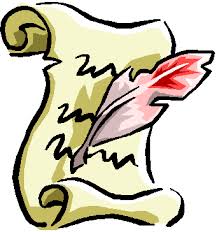 [Speaker Notes: Veronica]
History
[Speaker Notes: Kristina]
Market Analysis
United States
Macro-environment

Gross Domestic Product  15.68 trillion
Growth Rate                                    2.8
Inflation Rate                                  1.51
Unemployment Rate                    7.3%
IBIS Industry Report
[Speaker Notes: Veronica]
Product
Prices
[Speaker Notes: Eric]
Product
specifications
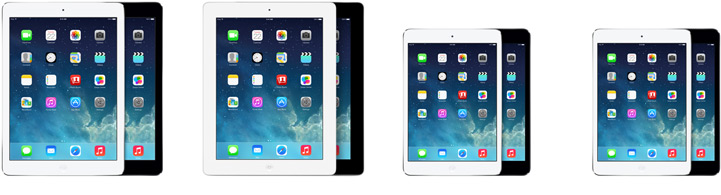 [Speaker Notes: Eric]
Marketing
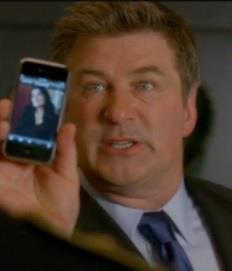 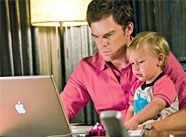 Apple relies on brand loyalty

Media publicity is a form of advertising

Celebrity appeal and product placement in movies and television shows
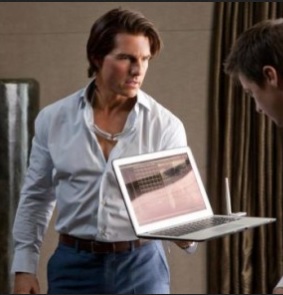 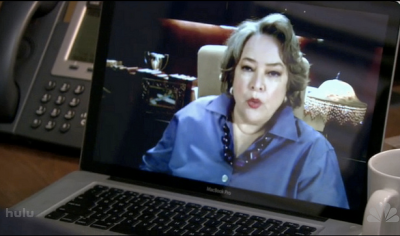 [Speaker Notes: Veronica]
Research & Development
Apple’s current R&D is secretive
Rumors of an iPad 6 in development
2013 R&D budget was $4,475,000
Current
R&d
Apple’s innovation is embodied in its Intellectual Property, including Patents, Trademarks, and Copyrights

Protects intellectual property aggressively
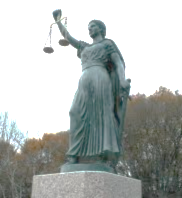 Intellectual
property
[Speaker Notes: Eric]
Stakeholders
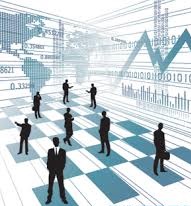 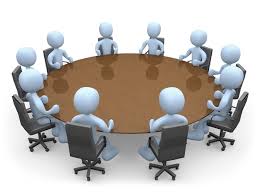 management
investors
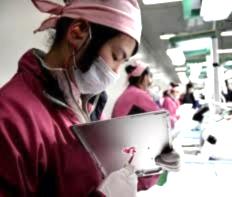 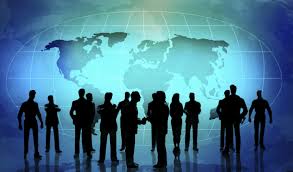 employees
suppliers
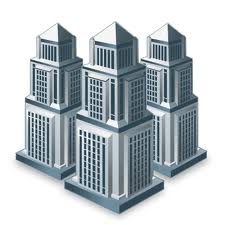 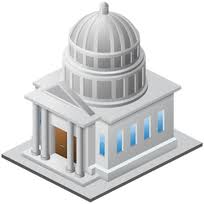 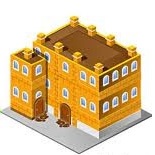 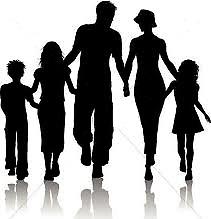 Governments    Schools        Families       Businesses
customers
[Speaker Notes: Maryann]
Environmental &Social Impact
Greenhouse gas emissions
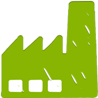 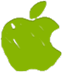 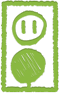 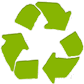 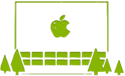 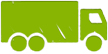 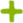 30.9               18.849                  1.545                     9.27              0.618                  0.618
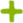 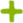 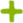 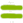 61%               5%                30%          2%              2%
all values in million metric tons
[Speaker Notes: Eric]
Regulatory Compliance
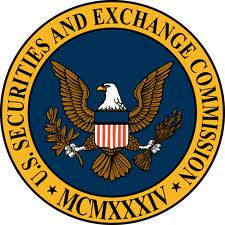 Required to file reports with the Securities and Exchange Commission (SEC)

Bound by Sarbanes-Oxley Act of 2002 (SOX) standards

Compliant with trade agreements and embargoes
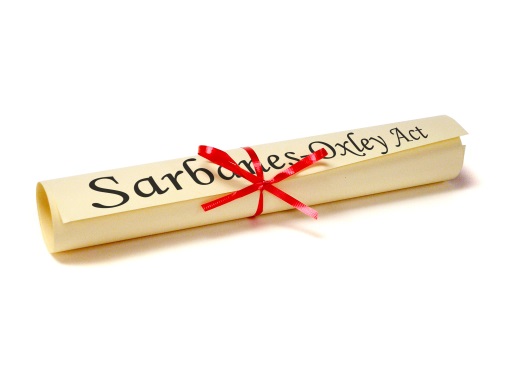 [Speaker Notes: Kristina]
Corporate Structure
Bruce Sewell
General Counsel
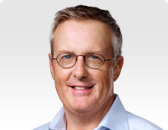 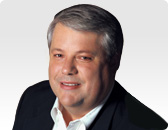 Peter Oppenheimer
Chief Financial Officer
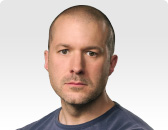 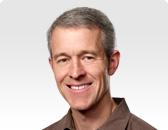 Jeff Williams
Operations
Jonathan Ive
Design
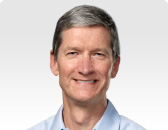 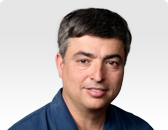 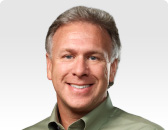 Philip Schiller
Worldwide Marketing
Eddy Cue
Software Service
Tim Cook
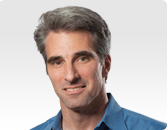 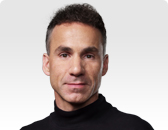 Graig Federighi
Software Engineering
Dan Riccio
Hardware Engineering
[Speaker Notes: Maryann]
Board of Directors
Tim Cook

Arthur D. Levinson

Albert Gore Jr.

Robert A. Iger
Bill Campbell

Andrea Jung

Millard Drexler

Ronald D. Sugar
[Speaker Notes: Maryann]
Financial Statements
[Speaker Notes: Maryann]
Financial Performance
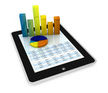 [Speaker Notes: Maryann]
SWOT Analysis
W
Strengths
Brand loyalty Innovative technology
Low manufacturing costs
Environmental policies
Strong financial position
S
Weaknesses
Market share
Marketing strategy
Technology compatibility
Opportunities
Increase market share
Innovation leader
Threats
Market competition
O
T
[Speaker Notes: Kristina]
Objectives & Strategies
Focus on developing new models

Investments into research and development

Modifications to market strategy

Ethical leadership
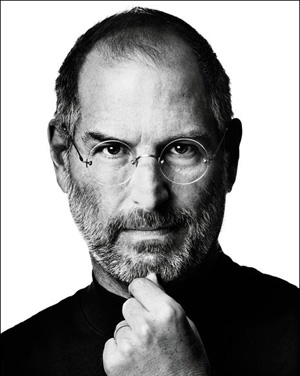 2/24/55 – 10/5/11
[Speaker Notes: Kristina]